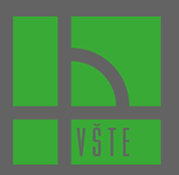 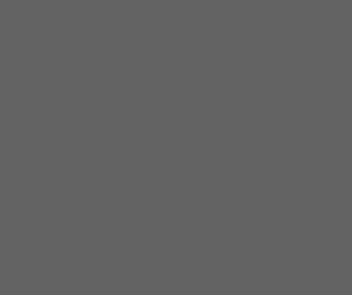 Vysoká škola technická a ekonomická 
v Českých Budějovicích
Ústav podnikové strategie
Interní grantová soutěž 2021
Příprava výukových materiálů pro podporu blended learning, reg. č. 2UPS
Hlavní řešitel: Ing. Petra Pártlová, Ph.D.
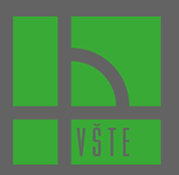 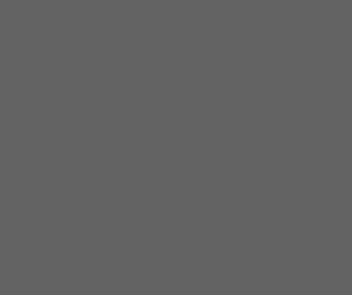 Informace o projektu
Název projektu: Příprava výukových materiálů pro podporu blended learning 	
Identifikační číslo projektu: projekt UPS2
Realizace projektu: 1.6.2021-30.11.2021
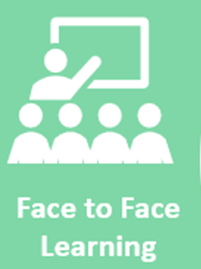 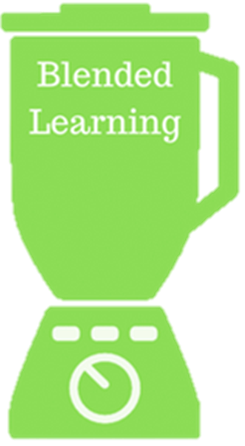 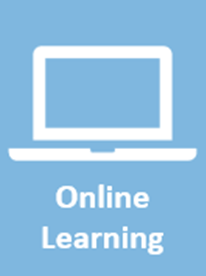 Dílčí cíl projektu: 

vytvoření inovativních prezentací/kvízových otázek pro vybrané studijní předměty pro využití během výuky vybraných předmětů vyučovaných AP ÚPS za účelem průběžného operativního poskytnutí zpětné vazby studentům i vyučujícím
Předměty, pro které byly vytvořeny kvízové otázky:
Regionalistika a regionální politika (Ing. Petra Pártlová, Ph.D.)
Řízení inovací (Ph.D., Ing. Radka Vaníčková)
Řízení změn (Ph.D., Ing. Tsolmon Jambal)
Řízení jakosti (Mgr. Yaroslava Kostiuk)
Leadership (Mgr. Michal Konečný)
Regionalistika a regionální politika
Okruh 1. 









Pro vstup do kvízu klikněte na níže uvedený odkaz:

Regionální management
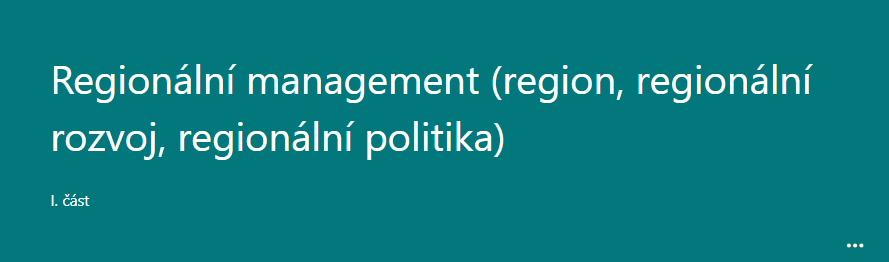 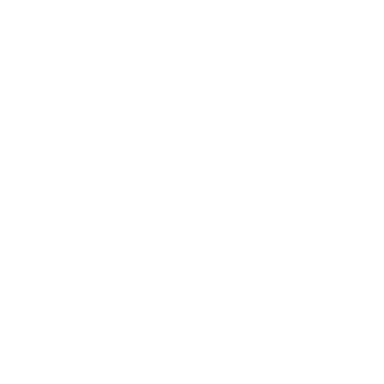 řešitel: Ing. Petra Pártlová, Ph.D.
Video: Regionální management – 1.část
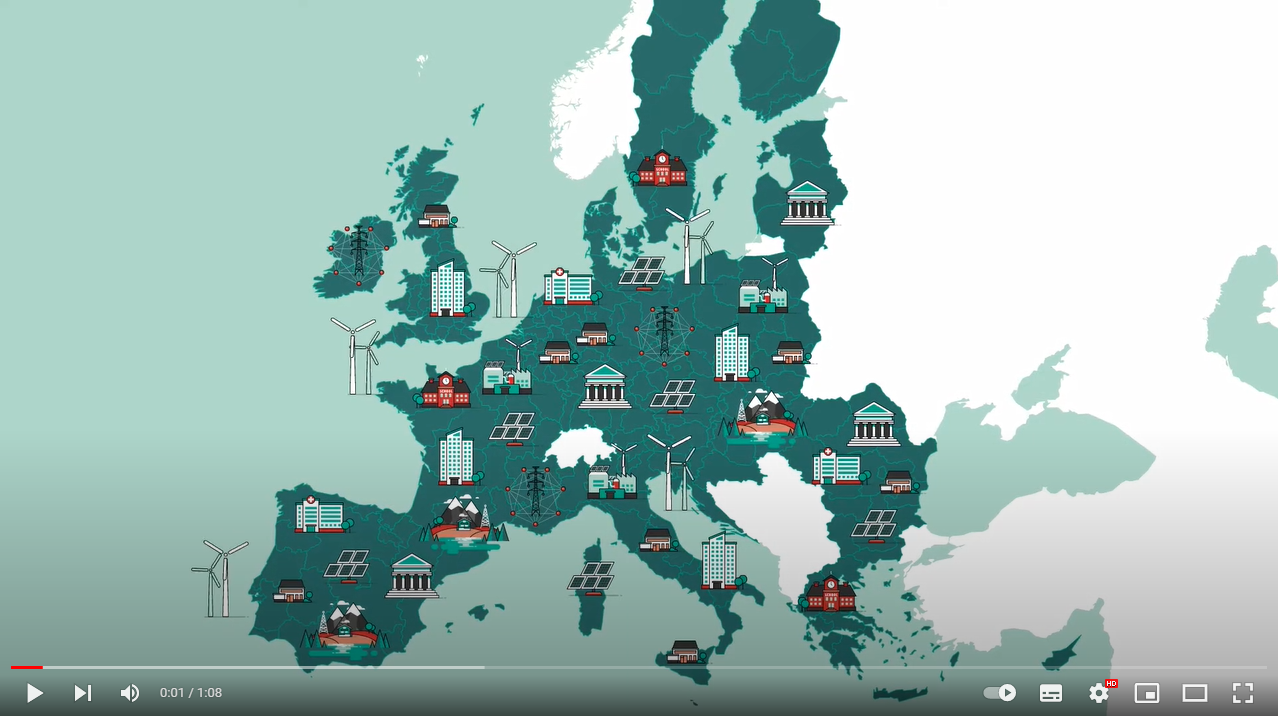 What do EU citizens think about EU Cohesion Policy?_ CZE subtitles
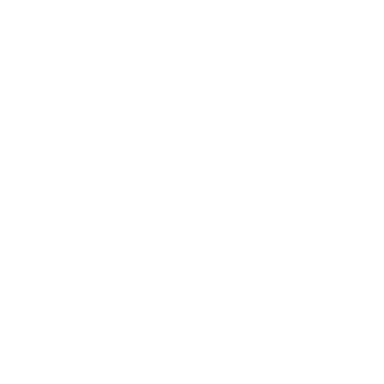 Regionalistika a regionální politika
Okruh 2.
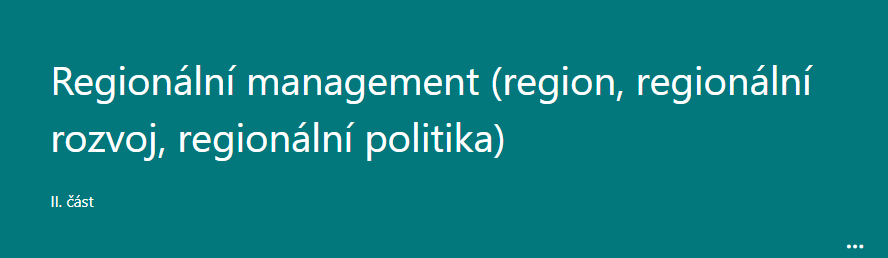 Pro vstup do kvízu klikněte na níže uvedený odkaz:
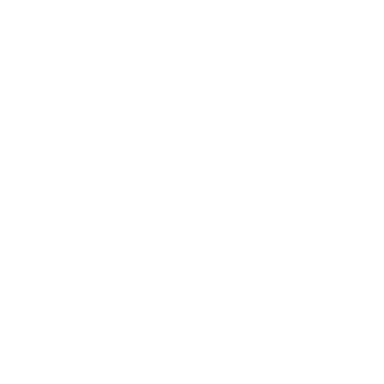 Regionální rozvoj, regionální politika
řešitel: Ing. Petra Pártlová, Ph.D.
Video: Regionální management – 2.část
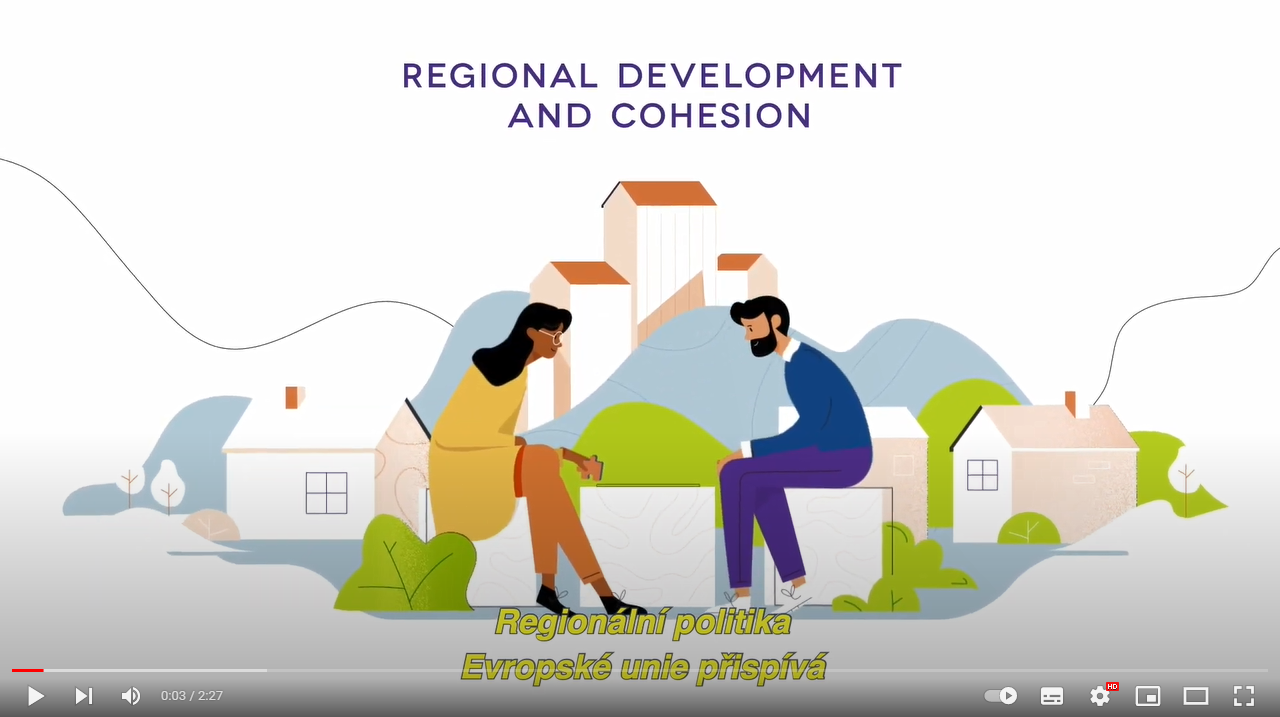 New Cohesion policy 2021-2027_CZE subtitles
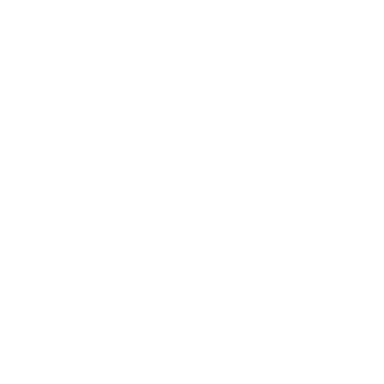 Regionalistika a regionální politika
Okruh 3. 

                               


 Pro vstup do kvízu klikněte na níže uvedený odkaz:

Strategické plánování, regionální analýza
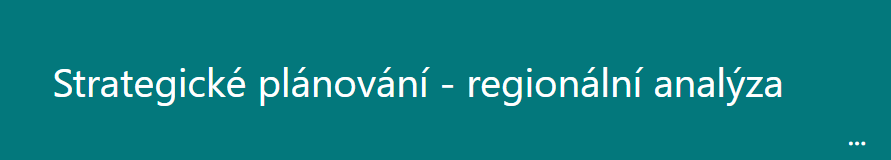 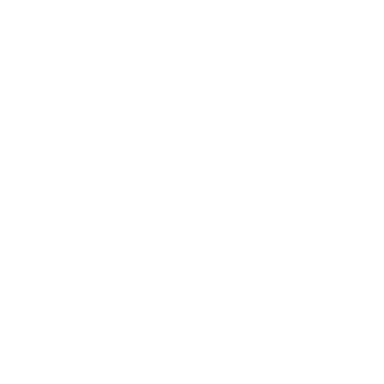 řešitel: Ing. Petra Pártlová, Ph.D.
Video: Strategické plánování – regionální analýza
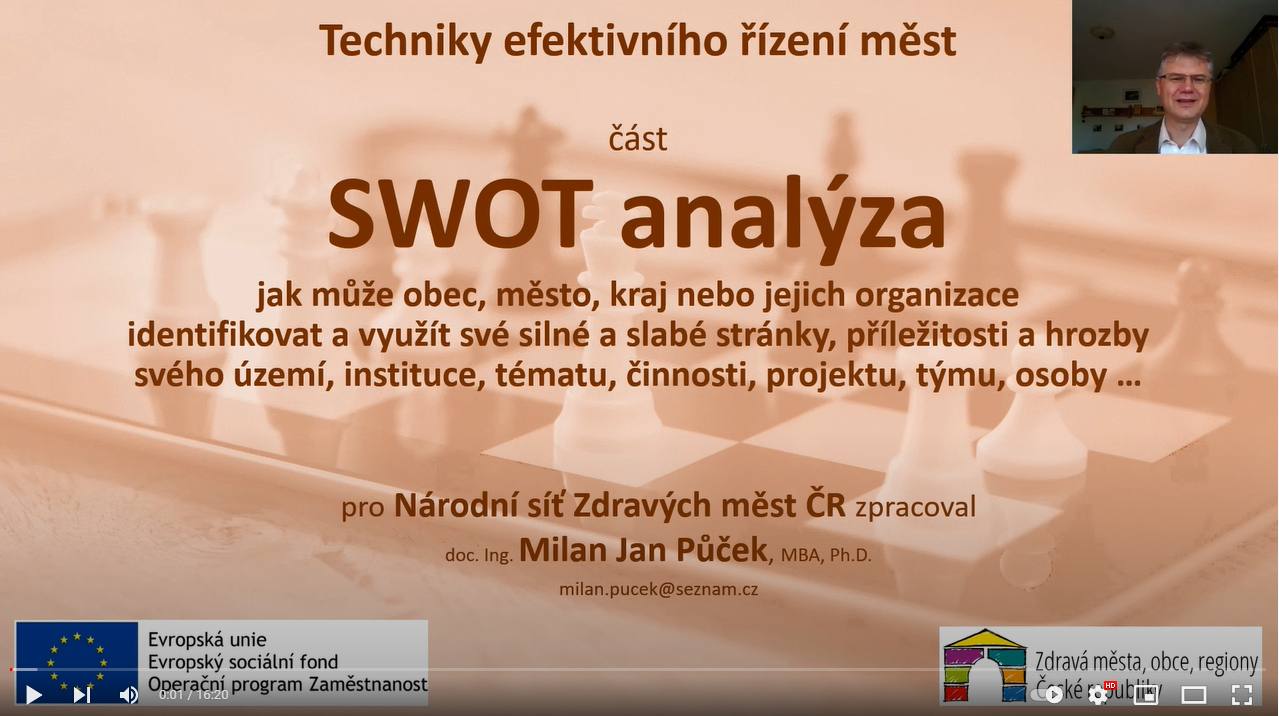 Videokurz - SWOT analýza_pro obec, město, kraj
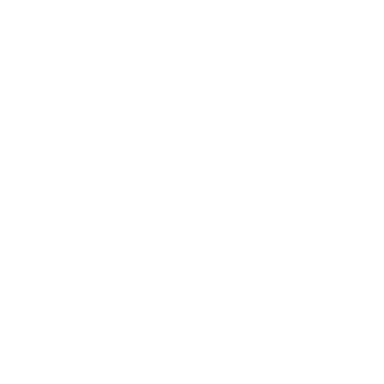 Regionalistika a regionální politika
Okruh 4. 







Pro vstup do kvízu klikněte na níže uvedený odkaz:

Evropská a národní dotační politika (EU, měnová unie)
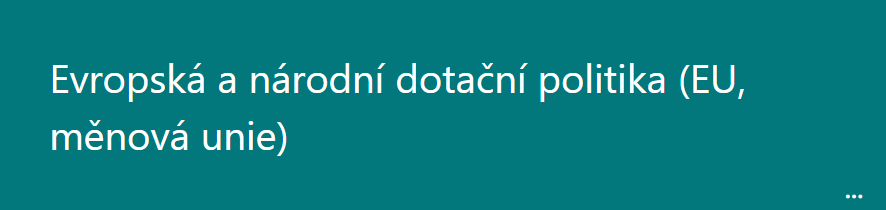 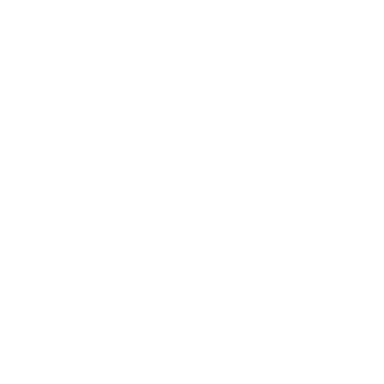 řešitel: Ing. Petra Pártlová, Ph.D.
Video:  Evropská a národní dotační politika
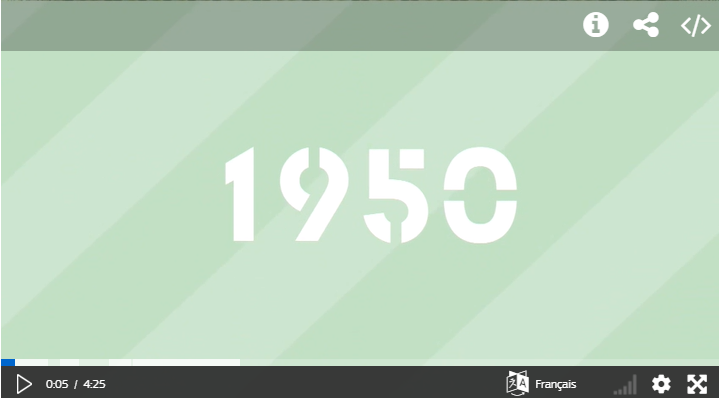 Together we have built Europe_CZE subtitle

Together we have built Europe - Europe between the two blocks - CZE subtitle
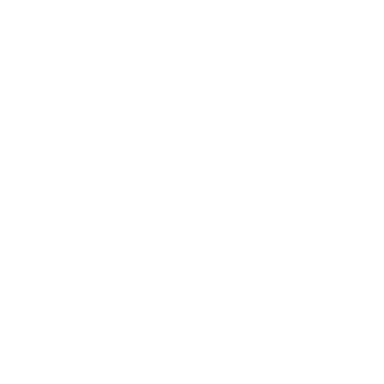 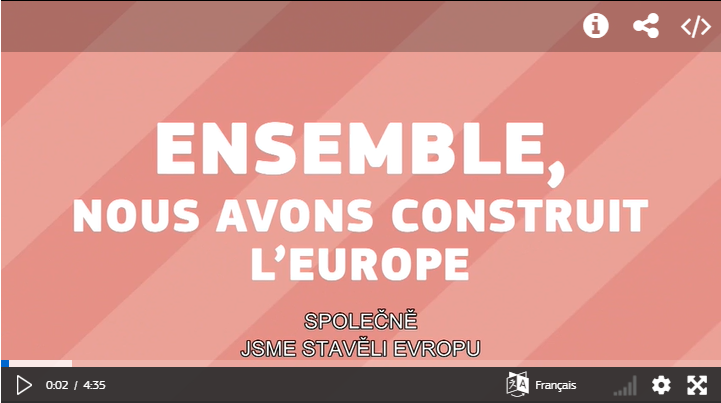 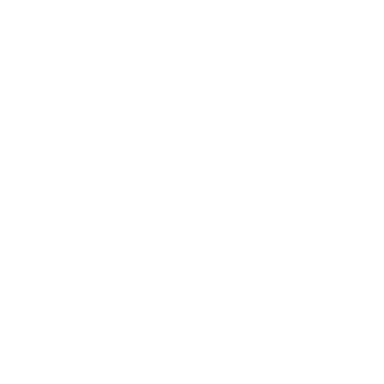 Regionalistika a regionální politika
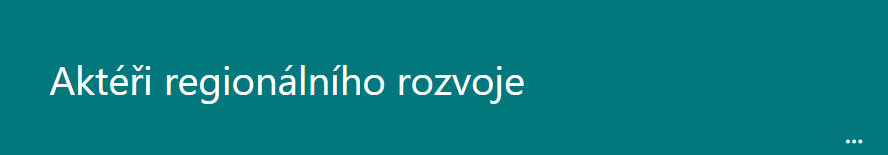 Okruh 5.
Pro vstup do kvízu klikněte na níže uvedený odkaz:
Aktéři regionálního rozvoje
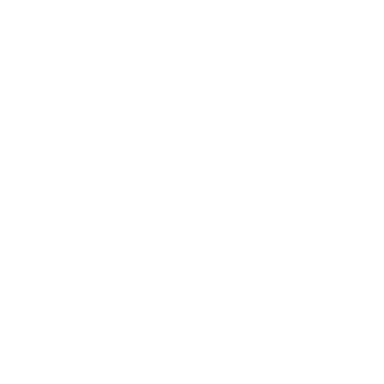 řešitel: Ing. Petra Pártlová, Ph.D.
Video: Aktéři regionálního rozvoje
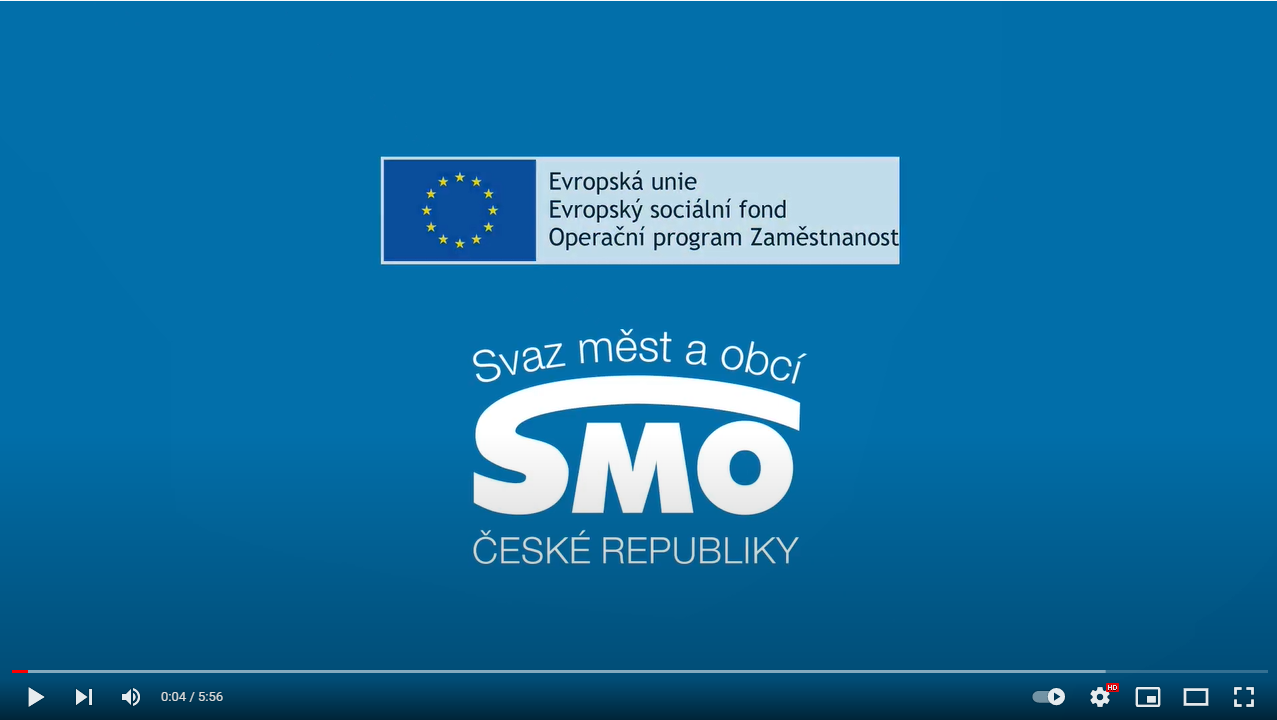 Meziobecní spolupráce
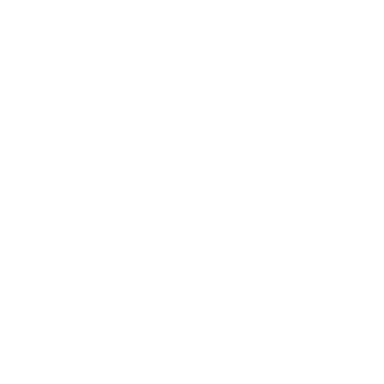 Dekujeme za pozornost!
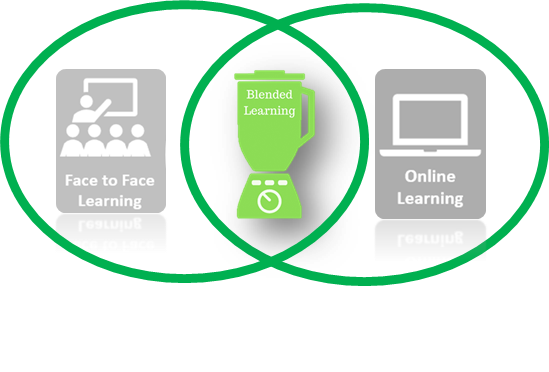